Godne i samodzielne funkcjonowanie OzN w ANSŁ(Obszar 2: „Trzy wymiary zapewniania dostępności”)
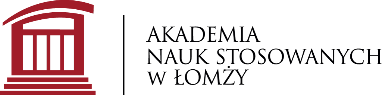 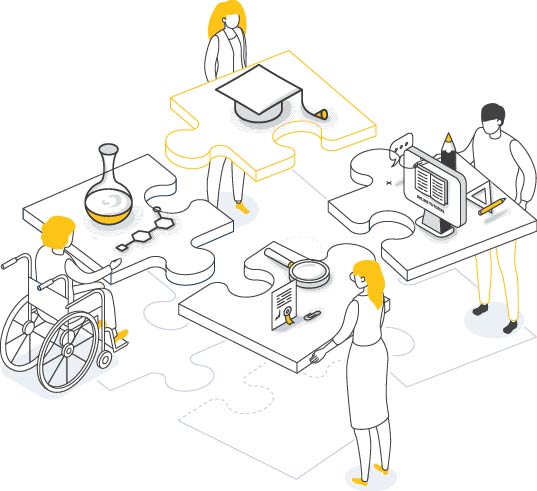 „Polskie uczelnie coraz bardziej dostępne”20-21 października 2022 r.
1
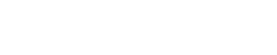 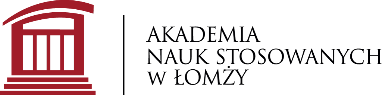 Projekt „PWSIiP w Łomży dostępna i bez barier”
Projekt realizowany przez Akademię Nauk Stosowanych w Łomży 
W okresie od 01.09.2020 do 30.09.2023 
Wartość projektu: 3 947 010,85 PLN
Ścieżka MIDI
2
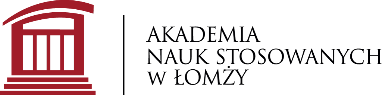 Obszar dostępności architektonicznej
Zrealizowane działania:
Powołanie koordynatora ds. dostępności architektonicznej
Oznaczenie drogi prowadzącej do windy 
Zakup automatu do drzwi prowadzących do windy 
Zakup krzeseł ergonomicznych do sal wykładowych
Zakup krzeseł ewakuacyjnych
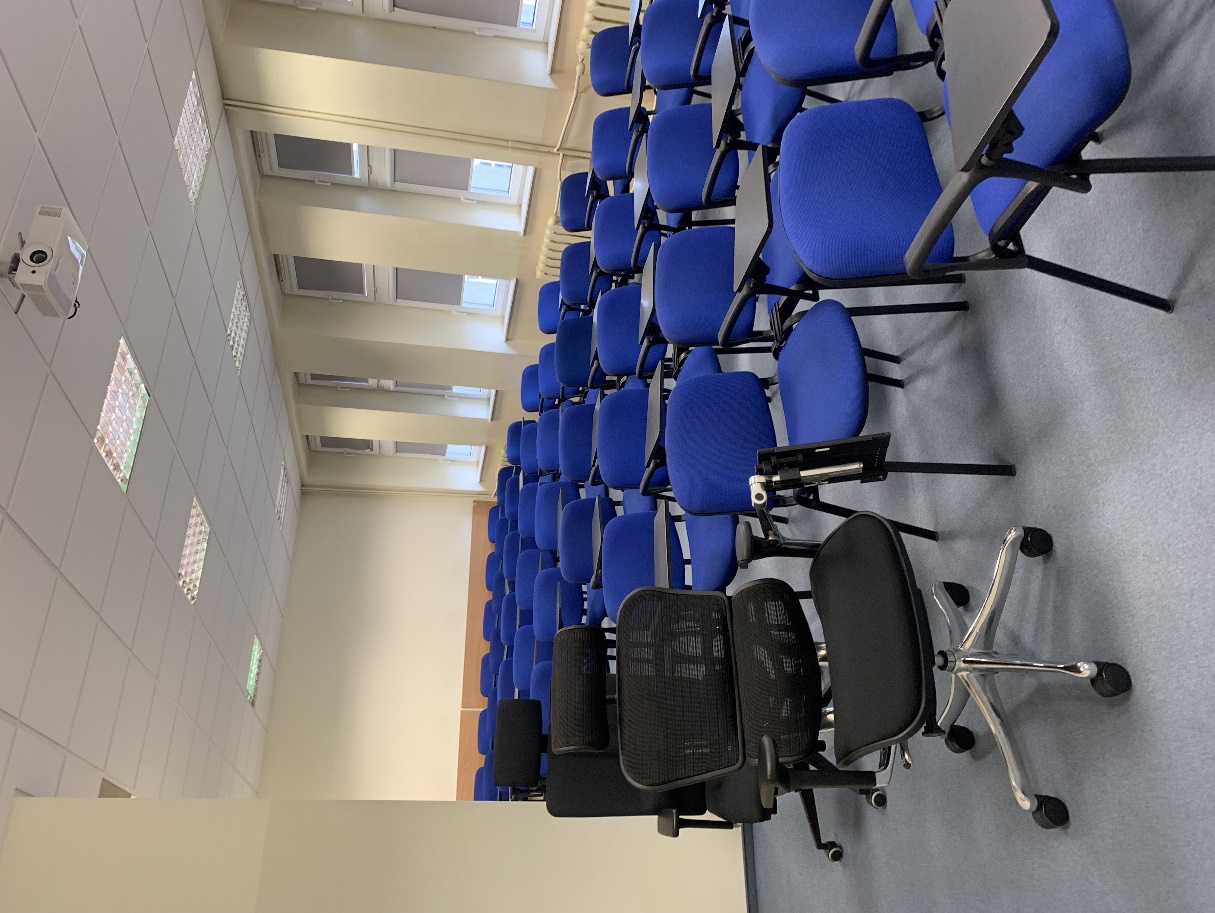 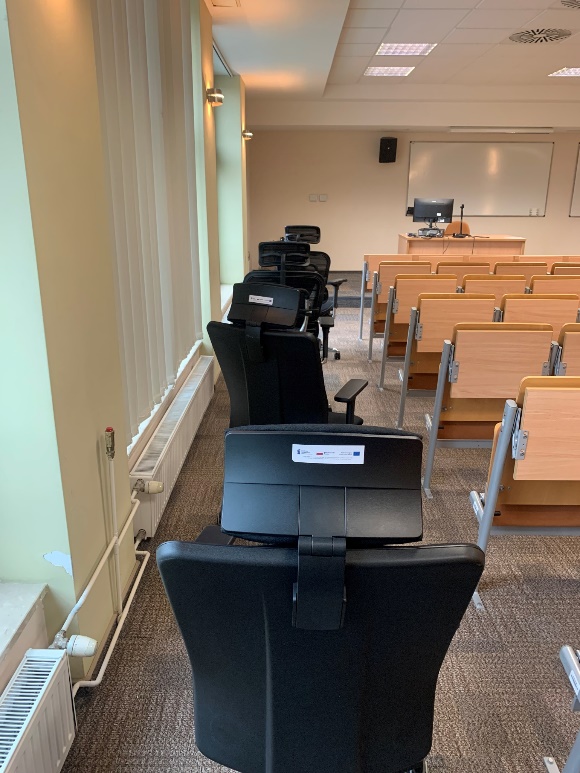 Krzesła ergonomiczne w jednej z sal wykładowych
3
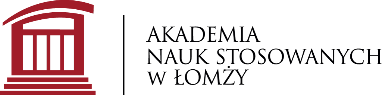 Obszar dostępności architektonicznej
Działania w trakcie realizacji:
Zakup i montaż automatu do drzwi prowadzących do windy w zabytkowym budynku
Zakup i montaż windy dostosowanej dla osób z niepełnosprawnościami 
Opracowanie planu ewakuacji dla osób z niepełnosprawnościami oraz przeprowadzenie szkolenia w tym zakresie
4
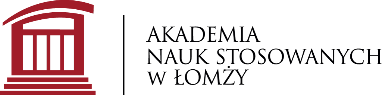 Problemy napotkane w trakcie realizacji projektu w ramach obszaru dostępności architektonicznej:
Pozwolenie właściwego konserwatora zabytków 
Konieczność funkcjonalnego połączenia budynków Uczelni – zmiana harmonogram prac.
Opóźnienie w opracowaniu planu ewakuacji dla osób z niepełnosprawnościami
5
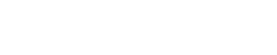 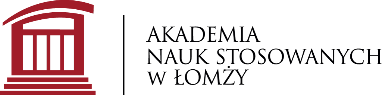 Obszar dostępności informacyjno – komunikacyjnej
Zrealizowane działania:
Powołanie koordynatora ds. dostępności
Zakup pętli indukcyjnych 
W ramach przeprowadzonych szkoleń poruszano problemy pojawiające się w komunikacji z osobami z niepełnosprawnościami, w tym z zaburzeniami psychicznymi.
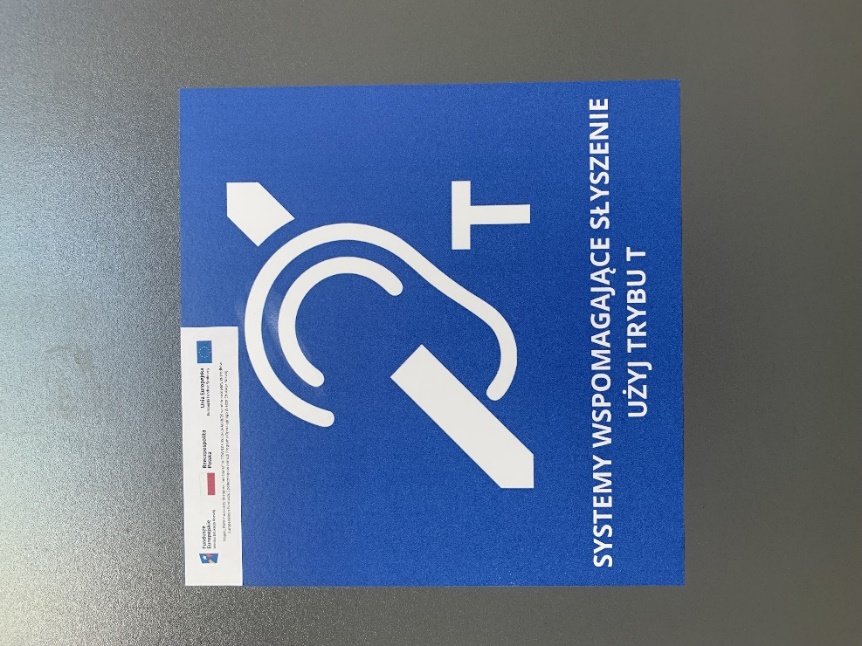 6
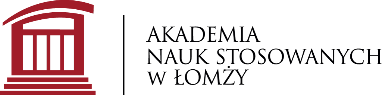 Obszar dostępności informacyjno – komunikacyjnej
Działania do realizacji:
Kurs nauki języka migowego dla pracowników uczelni 
Szkolenia z zakresu:
prowadzenia zajęć dydaktycznych, uwzględniających szczególne potrzeby OzN
metod pracy dydaktycznej ze studentem z niepełnosprawnością
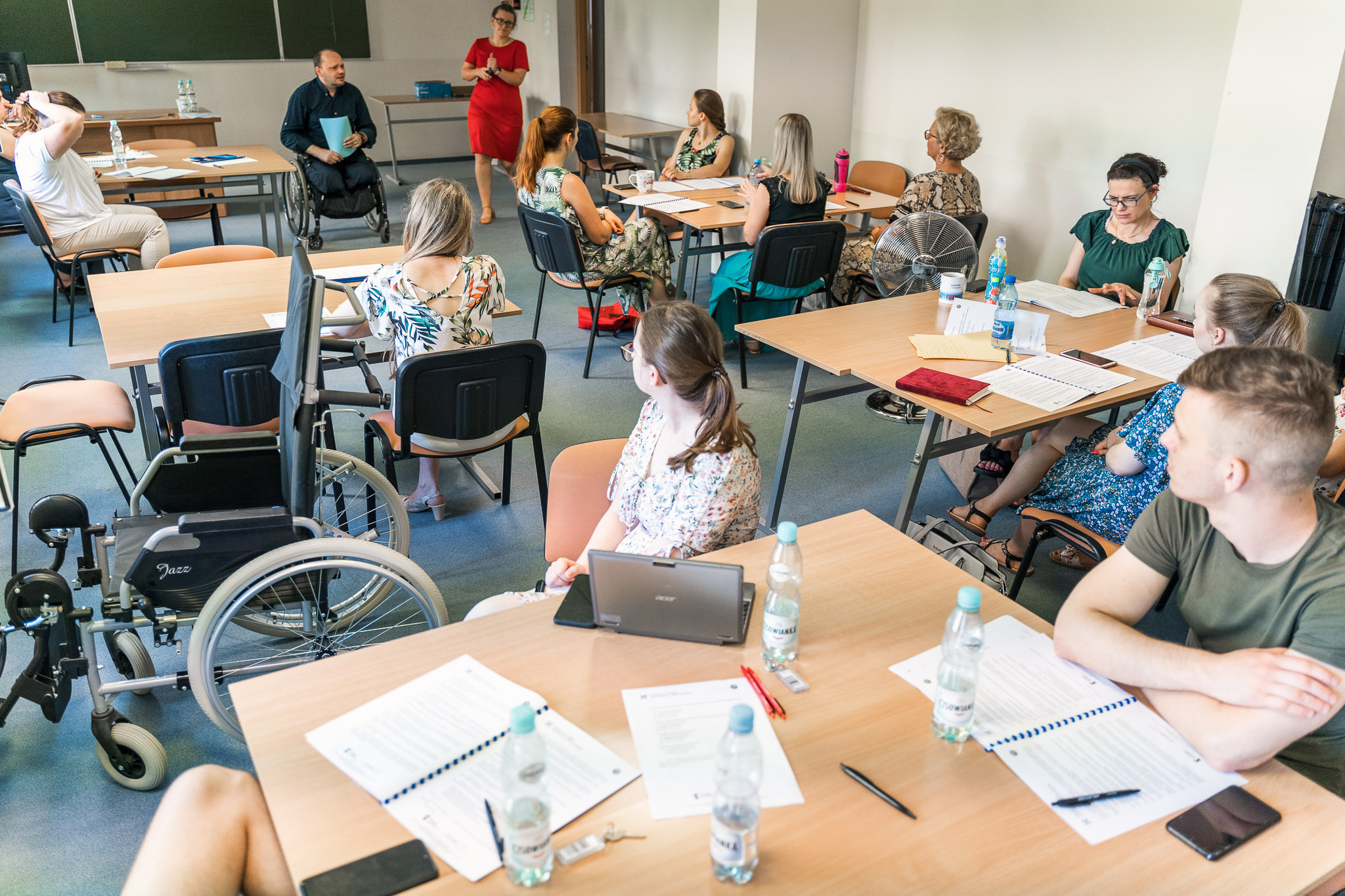 7
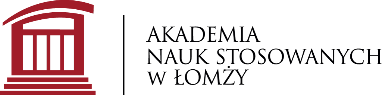 Problemy napotkane w trakcie realizacji projektu w ramach obszaru dostępności informacyjno-komunikacyjnej:
Zatrudnienie właściwej osoby na stanowisko koordynatora ds. dostępności 
Rekrutacja uczestników do udziału w szkoleniach
8
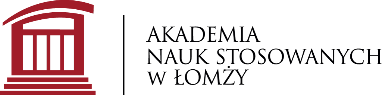 Obszar dostępności cyfrowej
Zrealizowane działania:
Powołanie koordynatora ds. cyfrowych oraz koordynatora ds. informatycznych
Przeprowadzenie szkolenia z e-learningu dla metodyków/wykładowców
Przeprowadzenie dodatkowych konsultacji indywidualnych z koordynatorem ds. informatycznych
Wprowadzenie pracowników Uczelni przez koordynatora ds. cyfrowych w „świat” dostępności cyfrowej 
Zakup sprzętów umożliwiających naukę zdalną studentom z niepełnosprawnościami
Usługa konsultacji psychologicznych online.
9
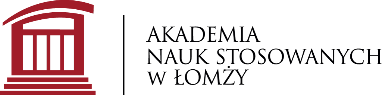 Obszar dostępności cyfrowej
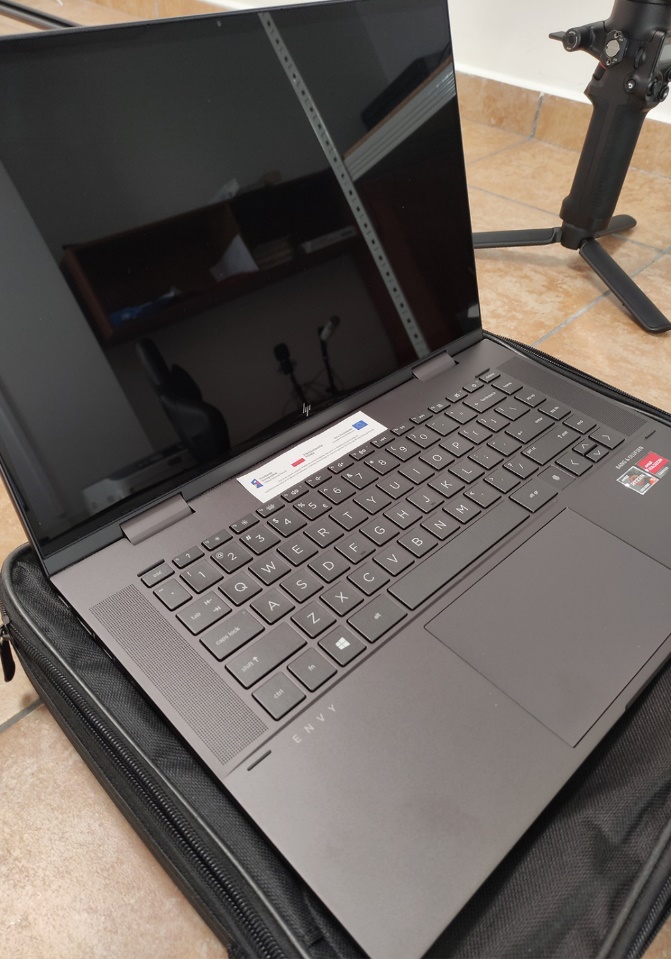 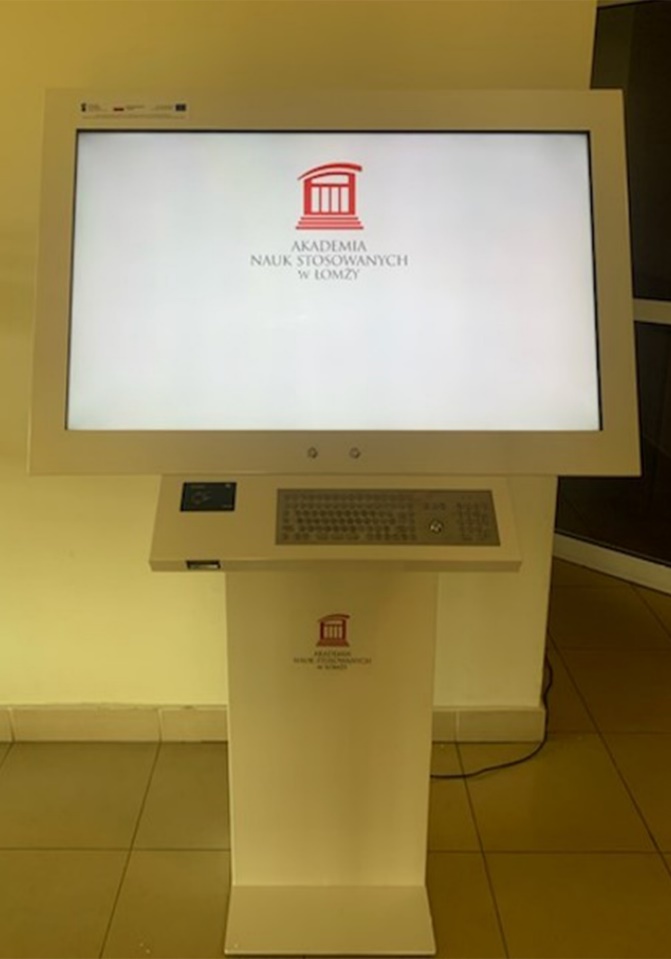 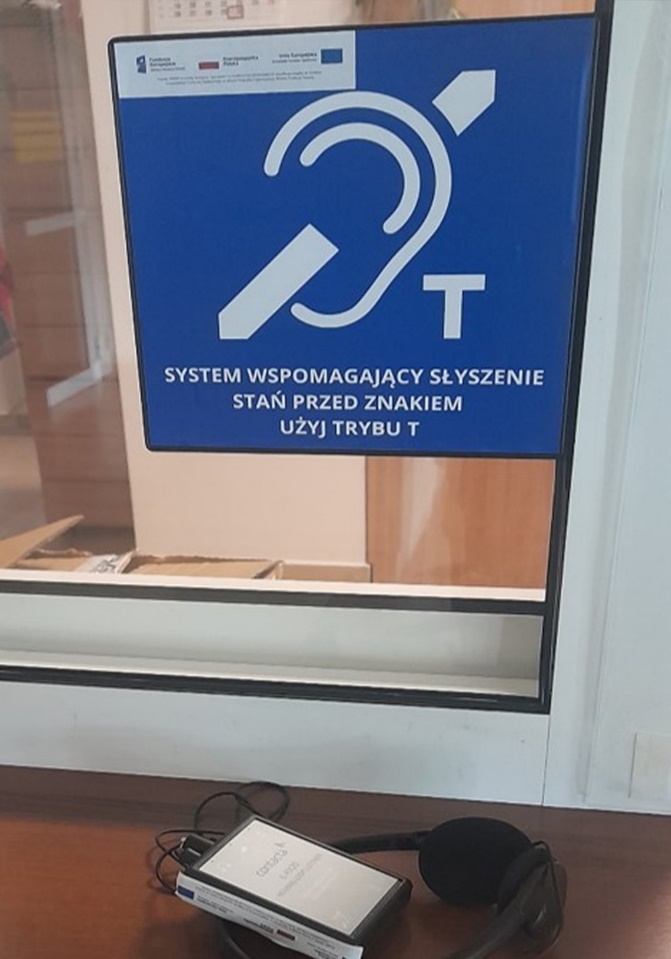 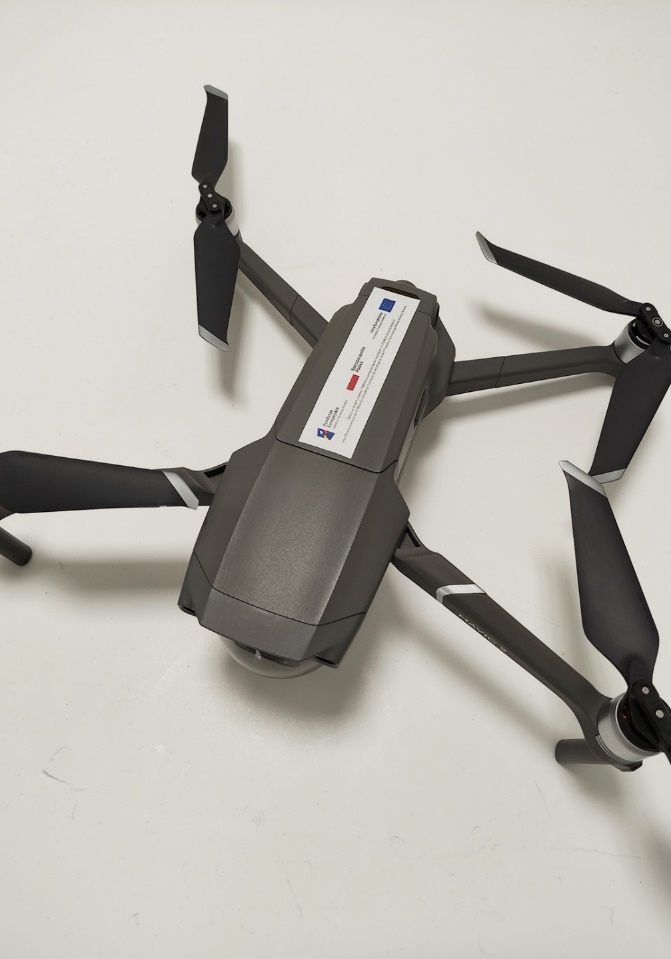 Infoboks z funkcjonalnościami dla OzN
Pętla indukcyjna okienkowa z odbiornikiem
Laptop z funkcjonalnościami dla OzN
Dron do nagrywania zajęć w czasie rzeczywistym
10
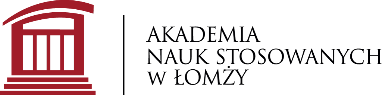 Obszar dostępności cyfrowej
Działania w trakcie realizacji:
Przygotowywanie materiałów e-learningowych dostosowanych do potrzeb studentów z niepełnosprawnościami 
Procedury:
zdalnej obsługi osób z niepełnosprawnościami w obszarze administracyjnym 
umożliwiająca częściową realizację studiów osób z niepełnosprawnościami za pomocą technik teleinformatycznych 
Kontynuacja zakupów sprzętów umożliwiających pełen udział w procesie kształcenia osobom z niepełnosprawnościami 
Kontynuacja usługi konsultacji psychologicznych online
11
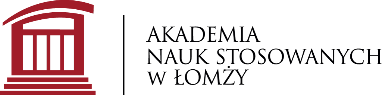 Problemy napotkane w trakcie realizacji projektu w ramach obszaru dostępności cyfrowej:
Zakupy:
niedostępność/brak sprzętu 
znaczny wzrost cen 
niestabilność cen 
niechęć potencjalnych wykonawców do składania szacunków cenowych i ostatecznych ofert
Usługa konsultacji psychologicznych online: początkowo brak odwagi studentów do skorzystania wsparcia. Lęk przed krytyką, stygmatyzacją
Procedury umożliwiające realizację studiów w formie zdalnej (§ 13 rozporządzenia w sprawie studiów)
12
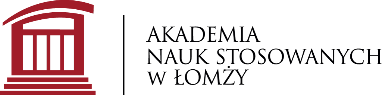 Największy sukces?
Dwie Studentki będące osobami z niepełnosprawnościami zrealizowały w pełni rok akademicki 2021/2022 w formie zdalnej. Bez takiej możliwości byłyby zmuszone zrezygnować ze studiów.
13
14
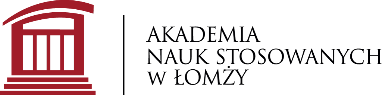 Projekt „PWSIiP w Łomży dostępna i bez barier”
Kierownik Projektu
Natalia Cholewicka ncholewicka@ansl.edu.pl
Tel: 86 215 59 58
Asystenci Kierownika Projektu:
Anna Bagińska abaginska2@ansl.edu.pl
Monika Konopka mkonopka@ansl.edu.pl
Tel: 86 215 66 03
Koordynator ds. dostępności  cyfrowej
Jacek Bochenko jbochenko@ansl.edu.pl
15
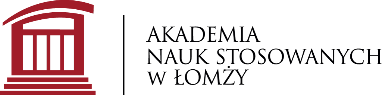 Dziękujemy za uwagę.
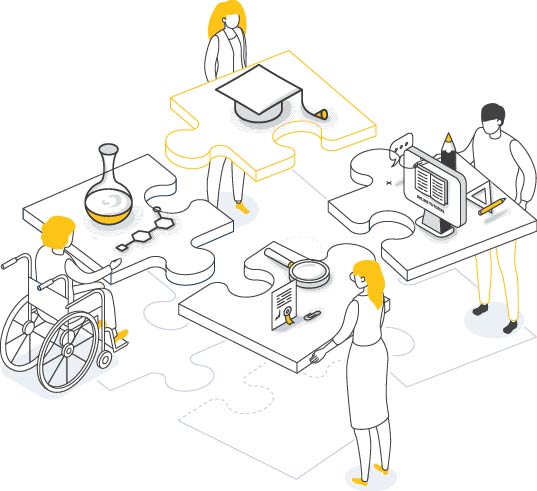 16